Модели за концептуализиране на доверието в педагогическата комуникация между учители и родители
Гергана Кътева – докторант
Тема на дисертацията

Доверието в педагогическата комуникация между учители и родители – детерминанти и стратегии за развитие


Цел на изследването
Идентифициране, оценяване и клъстеризация на основните детерминанти за развитие и стабилизиране на доверието в педагогическата комуникация  между учители и родители.
2
Съдържание
1.
Значение на педагогическата комуникация между учители и родителил
2.
Доверието в педагогическата комуникация между учители и родители
3.
Гледни точки към доверието
4.
Модели за концептуализиране на доверието
5.
Изследователски методи
3
Готовност на участниците за открит и честен диалог.
Значение на педагогическата комуникация между учители и родители
Осигуряване на достоверност и истинност в обмена на информация.
По-лесна адаптация на учениците; повишава тяхната мотивация и резултати от обучението.
Проява на социална и професионална компетентност.
Включване на родителите като ценен партньор и източник на подкрепа в образованието.
4
Доверието в педагогическата комуникация между учители и родители
Сътрудничество и обединение на усилията между учители и родители
Доверителни
отношения
Взаимно уважение, приемане и разбиране
Подкрепа на образованието, личностното развитие и социалното функциониране на подрастващите
5
Гледни точки към доверието
6
Модели за концептуализиране на доверието
Следва подхода „отгоре-надолу“ или „отдолу-нагоре“.
Доверието в системите е свързано с интерперсоналното и/или организационното доверие.  
Възприемането и опитът на дадено лице по отношение на дадена система и/или организация могат да повлияят на очакванията към лицето, представляващо системата, по този начин на нивата на междуличностно доверие.
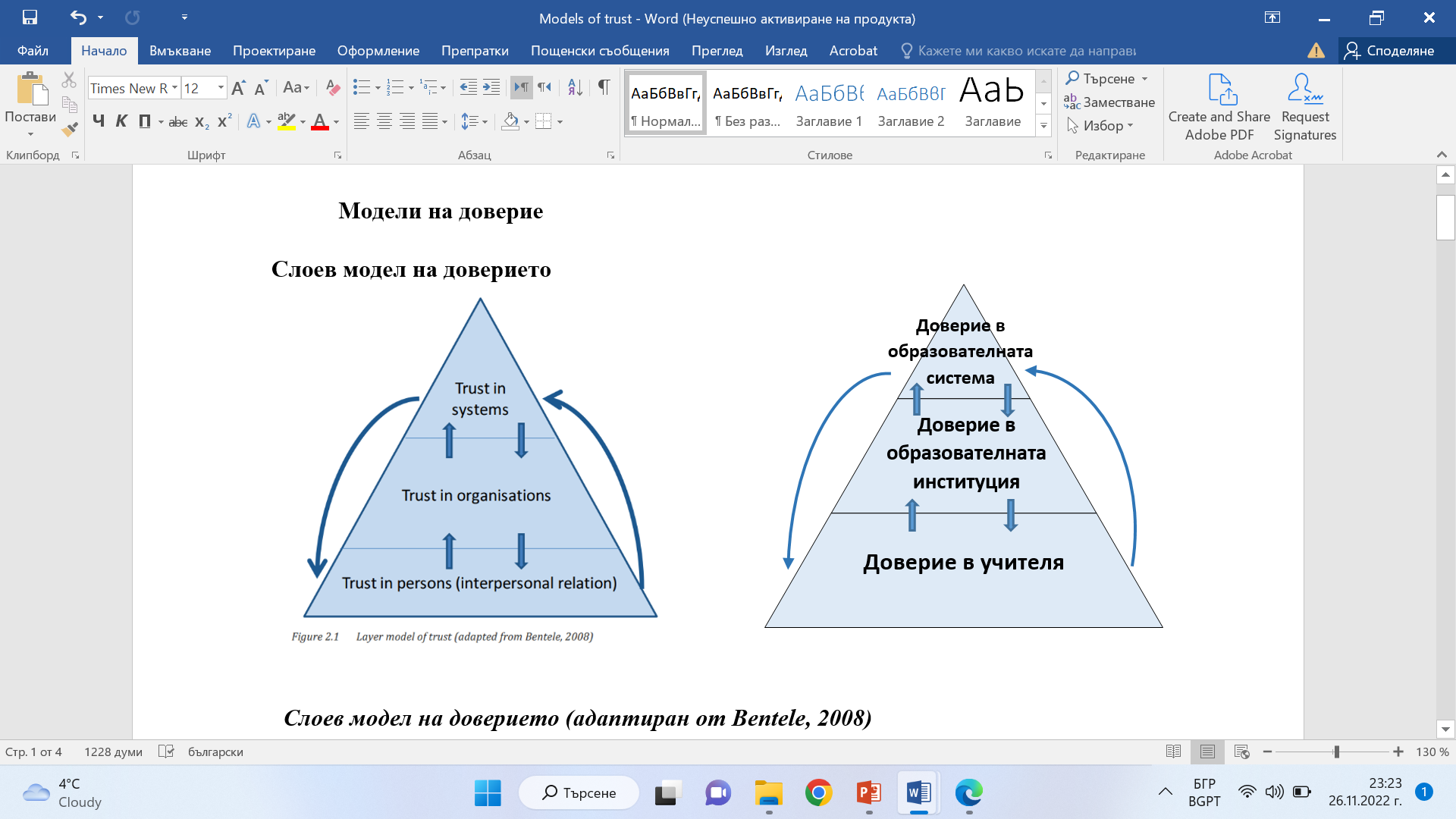 Слоев модел на доверието
(адап. по Bentele, 2008)
7
Комуникацията и постоянното взаимодействие са в основата на междуличностното доверие и оказват влияние върху нивото на информация и знания.
Източник на информация - другият партньор в отношенията; предварително знание; или външен източник, като приятели, роднини, медии, интернет.
Очаквания - свързани са с информацията и знанията, които човек има и които се влияят от предишен опит.
Резултат – оценява се спрямо предварително поддържаните очаквания.
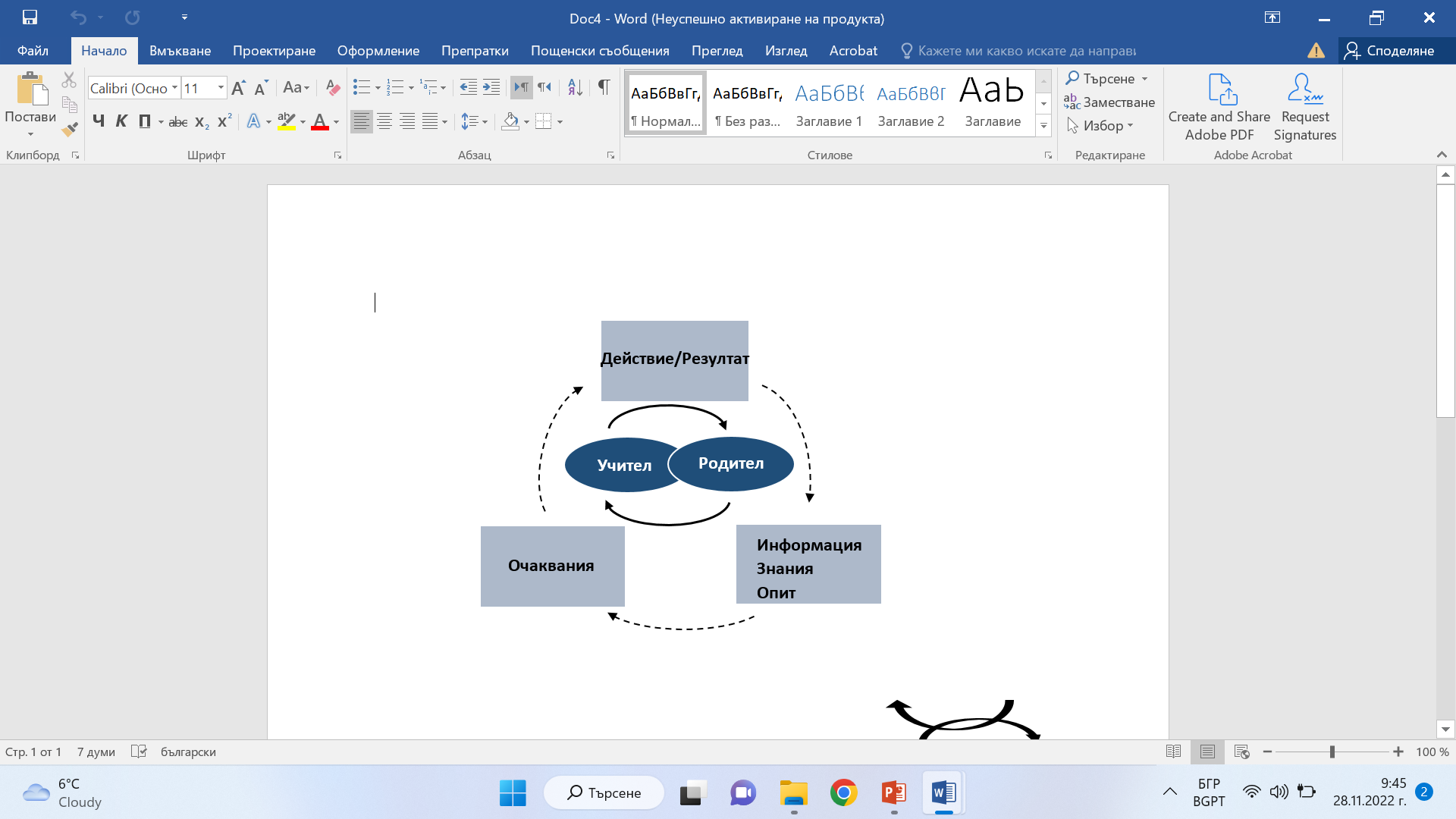 Динамичен модел на доверието
(адап. по Вeitat et al., 2013)
8
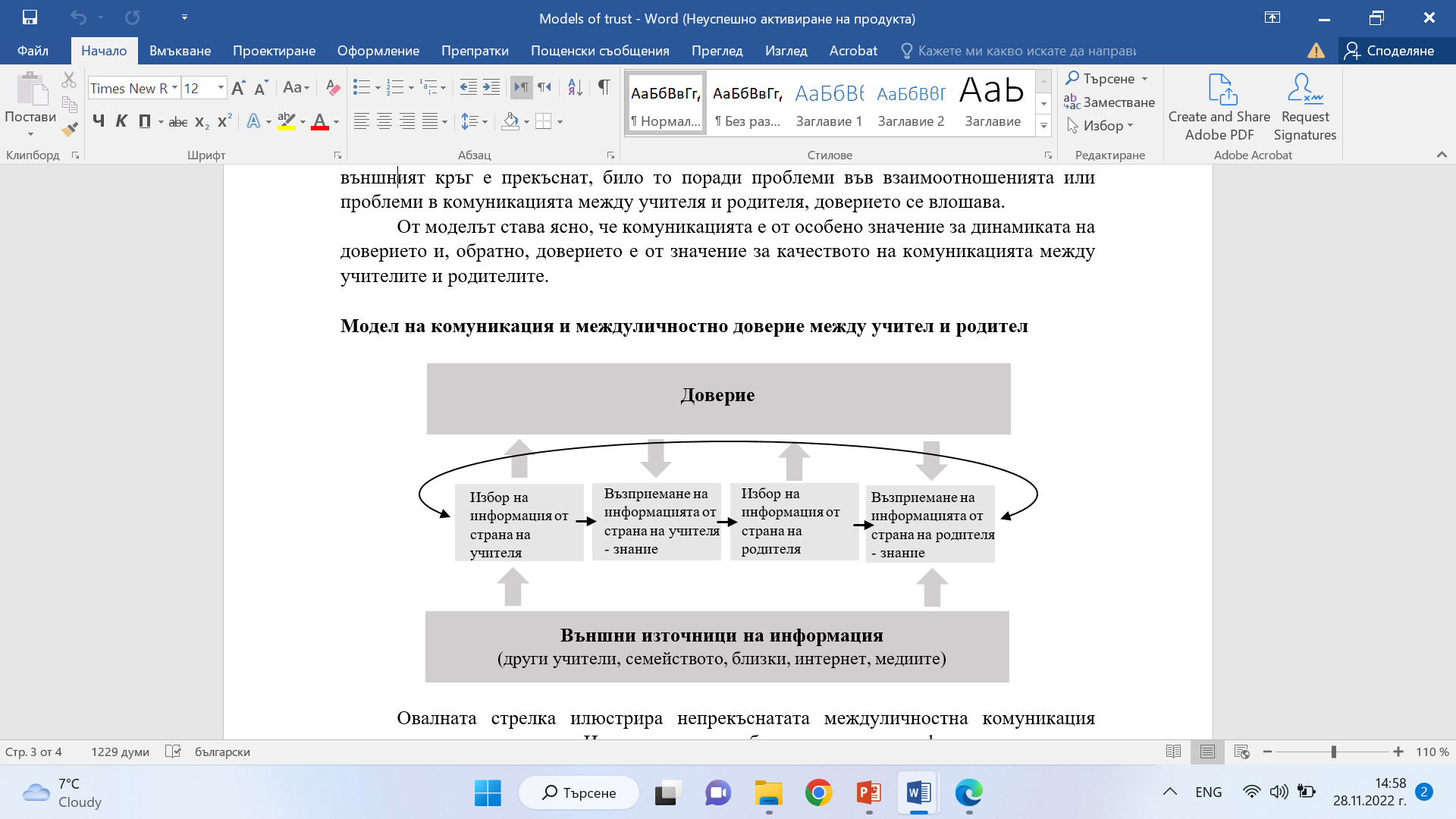 Комуникационен модел на интерперсоналното доверие
(адап. по Adams, 2008)
9
Диспозиционен модел на доверието
(адп. по Мизова и Цветанска, 2019 и по Hewig et al., 2009)
10
Изследователски методи
11
Благодаря!
12